Business Intelligence and Analytics: Systems for Decision Support 
(10th Edition)
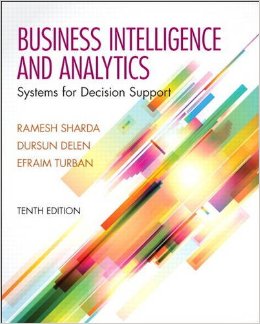 Chapter 9:
Model-Based Decision Making: Optimization and Multi-Criteria Systems
Learning Objectives
Understand the basic concepts of analytical decision modeling
Describe how prescriptive models interact with data and the user
Understand some different, well-known model classes
Understand how to structure decision making with a few alternatives
Describe how spreadsheets can be used for analytical modeling and solution
(Continued…)
Learning Objectives
Explain the basic concepts of optimization and when to use them
Describe how to structure a linear programming model
Describe how to handle multiple goals
Explain what is meant by sensitivity analysis, what-if analysis, and goal seeking
Describe the key issues of multi-criteria decision making
Opening Vignette…
Midwest ISO Saves Billions by Better Planning of Power Plant Operations and Capacity Planning

Company background
Problem description
Proposed solution
Results
Answer & discuss the case questions...
Questions for the Opening Vignette
In what ways were the individual companies in Midwest ISO better off being part of MISO as opposed to operating independently?
The dispatch problem was solved with a linear programming method. Explain the need of such method in light of the problem discussed in the case.
What were the two main optimization algorithms used? Briefly explain the use of each algorithm.
Decision Support Systems Modeling
DSS modeling (optimization & simulation) contribute to organizational success. Examples include:
Pillowtex (see ProModel, 2013), 
Fiat (see ProModel, 2006), 
Procter & Gamble (see Camm et al., 1997),
and others. 
INFORMS publications such as Interfaces, ORMS Today, and Analytics magazine have plenty of such example cases
Application Case 9.1
Optimal Transport for ExxonMobil Downstream Through a DSS

Questions for Discussion
List three ways in which manual scheduling of ships could result in more operational cost as compared to the tool developed.
In what other ways can ExxonMobil leverage the decision support tool developed to expand and optimize their other business operations?
What are some strategic decisions that could be made by decision makers using the tool developed?
Major Modeling Issues
Problem identification and environmental analysis (information collection)
Variable identification
Influence diagrams, cognitive maps
Forecasting/predicting
More information leads to better prediction
Multiple models: An MSS can include several models, each of which represents a different part of the decision-making problem
Categories of models >>>
Model management – DBMS vs. MBDM
Categories of Models
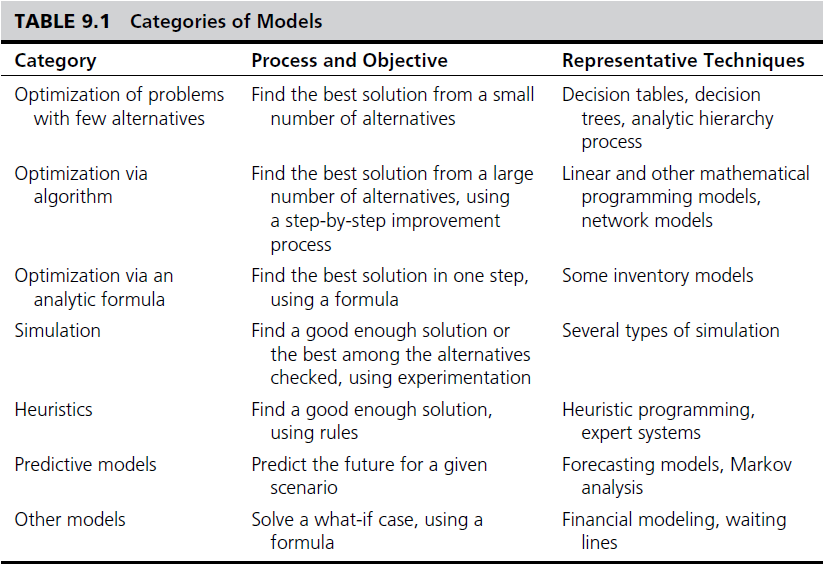 Model CategoriesStatic and Dynamic Models
Static Analysis
Single snapshot of the situation
Single interval
Steady state
Dynamic Analysis
Dynamic models
Evaluate scenarios that change over time
Time dependent
Represents trends and patterns over time
More realistic: Extends static models
Application Case 9.2
Optimal Transport for ExxonMobil Downstream Through a DSS

Company 
Problem description
Proposed solution
Results
Model CategoriesCurrent Trends in Modeling
Development of Model/Solution Libraries
NEOS Server for Optimization
   neos.mcs.anl.gov/neos/index.html 
Resources link at informs.org
   lionhrtpub.com/ORMS.shtml
Web-based modeling (optimization/simulation/…)
Multidimensional analysis (modeling)
Influence Diagrams
Independent Variables
Dependent Variable
Structure of Mathematical Modelsfor Decision Support
Non-Quantitative Models (Qualitative) 
Quantitative Models: Mathematically links decision variables, uncontrollable variables, and result variables
Uncontrollable
Variables
Decision 
Variables
Mathematical
Relationships
Result 
Variables
Intermediate
Variables
Examples - Components of Models
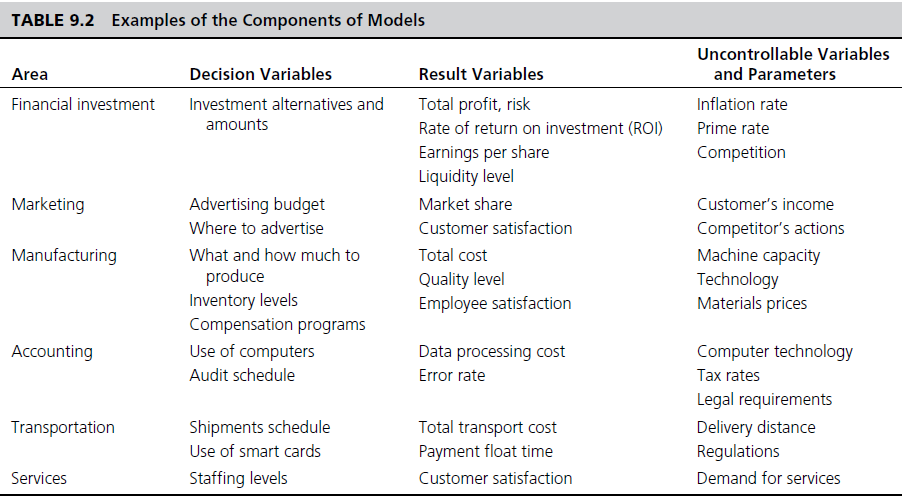 The Structure of a Mathematical Model
Modeling and Decision Making - Under Certainty, Uncertainty, and Risk
Certainty
Assume complete knowledge
All potential outcomes are known
May yield optimal solution
Uncertainty
Several outcomes for each decision
Probability of each outcome is unknown
Knowledge would lead to less uncertainty
Risk analysis (probabilistic decision making)
Probability of each of several outcomes occurring
Level of uncertainty => Risk (expected value)
Modeling and Decision Making - Under Certainty, Uncertainty, and Risk
The Zones of Decision Making
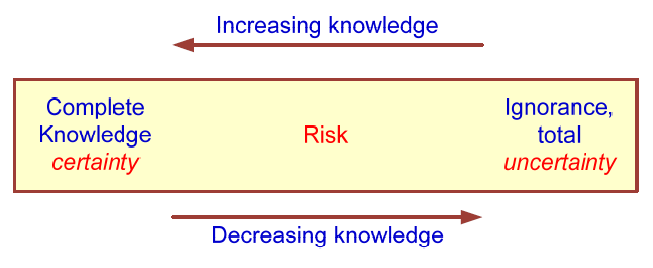 Application Case 9.3
American Airlines Uses Should-Cost Modeling to Assess the Uncertainty of Bids for Shipment Routes

Questions for Discussion
Besides reducing the risk of overpaying or underpaying suppliers, what are some other benefits AA would derive from its “should be” model?
Can you think of other domains besides air transportation where such a model could be used?
Discuss other possible methods with which AA could have solved its bid overpayment and underpayment problem.
Decision Modeling with Spreadsheets
Spreadsheet
Most popular end-user modeling tool
Flexible and easy to use
Powerful functions (add-in functions)
Programmability (via macros)
What-if analysis and goal seeking
Simple database management
Seamless integration of model and data
Incorporates both static and dynamic models
Examples: Microsoft Excel, Lotus 1-2-3
Application Case 9.4
Showcase Scheduling at Fred Astaire East Side Dance Studio

Company 
Problem description
Proposed solution
Results
Excel spreadsheet - static model example: (Simple loan calculation of monthly payments)
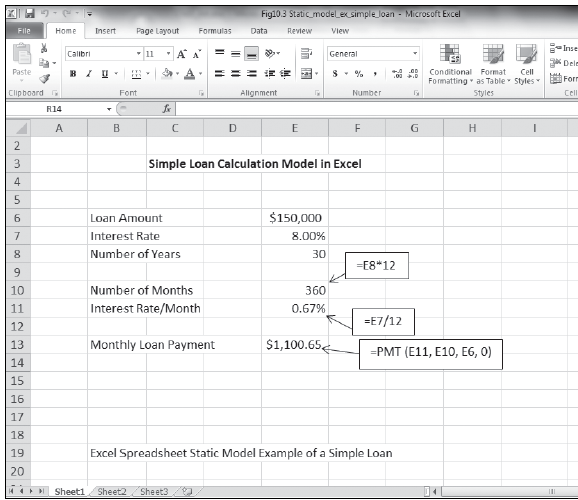 Static model example:
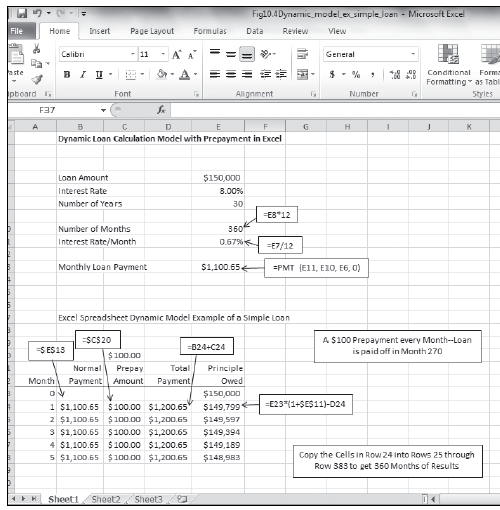 Excel spreadsheet - Dynamic model example: Simple loan calculation of monthly payments and effects of prepayment
Optimization via Mathematical Programming
Mathematical Programming 
	A family of tools designed to help solve managerial problems in which the decision maker must allocate scarce resources among competing activities to optimize a measurable goal 

Optimal solution: The best possible solution to a modeled problem 
Linear programming (LP): A mathematical model for the optimal solution of resource allocation problems. All the relationships are linear.
Application Case 9.5
Spreadsheet Model Helps Assign Medical Residents

Company 
Problem description
Proposed solution
Results
LP Problem Characteristics
Limited quantity of economic resources
Resources are used in the production of products or services
Two or more ways (solutions, programs) to use the resources
Each activity (product or service) yields a return in terms of the goal
Allocation is usually restricted by constraints
Linear Programming Steps
Identify the …
Decision variables 
Objective function 
Objective function coefficients 
Constraints 
Capacities / Demands / …
Represent the model
LINDO: Write mathematical formulation
EXCEL: Input data into specific cells in Excel
Run the model and observe the results
Modeling in LP - An Example
The Product-Mix Linear Programming Model 
MBI Corporation 
Decision variable: How many computers to build next month?
Two types of mainframe computers: CC-7 and CC-8
Constraints: Labor limits, Materials limit, Marketing lower limits		CC-7	CC-8	Rel	Limit	Labor (days)	300	500	<=	200,000 /mo	Materials ($)	10,000	15,000	<=	8,000,000 /mo	Units		1		>=	100	Units			1	>=	200	Profit ($)	8,000	12,000	Max		Objective: Maximize Total Profit / Month
LP Solution – Algebraic Formulations
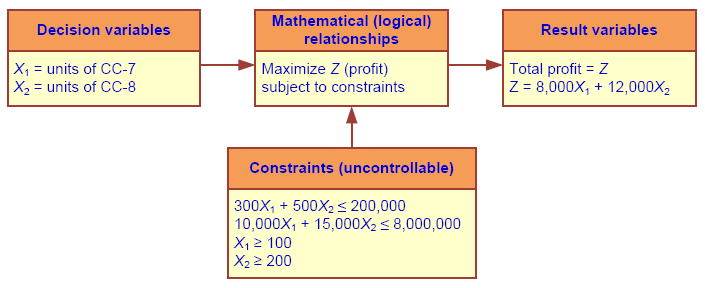 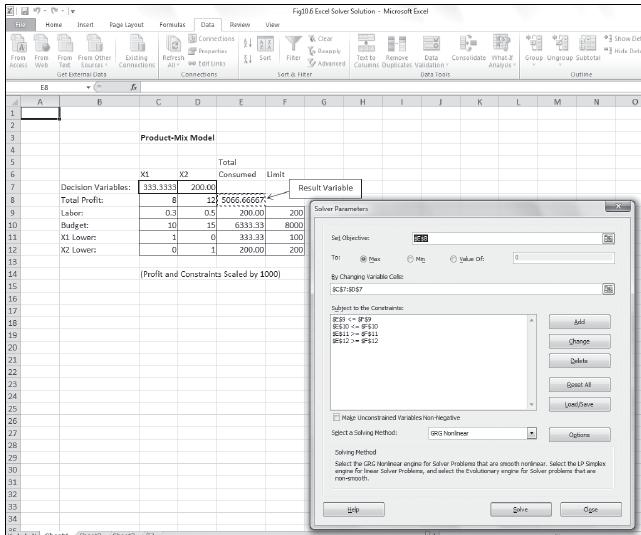 LP Solution with Excel
Decision Variables:
	X1: unit of CC-7
	X2: unit of CC-8
Objective Function:
	Maximize Z (profit)
	Z=8000X1+12000X2
Subject To
	300X1 + 500X2  200K
	10000X1 + 15000X2  8000K
	X1  100
	X2  200
Illustrating the Power of Spreadsheet Modeling
Election Resource Allocation Problem
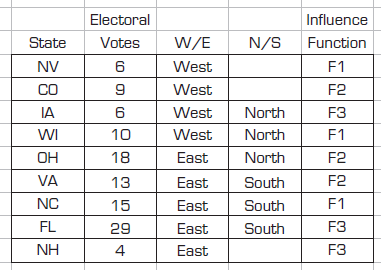 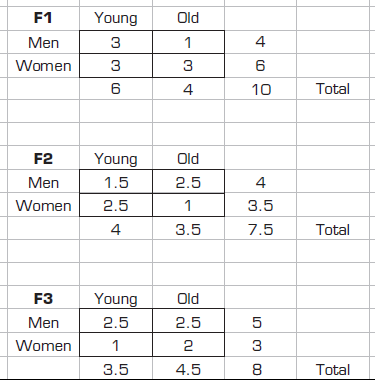 Analysis of “swing states” for the 2012 election…
Common Optimization Models
Product-mix problems (how many of each product to produce for max profit) 
Transportation (minimize cost of shipments)
Assignment (best matching of objects)
Investment (maximizing rate of return)
Network optimization models for planning and scheduling
Replacement (capital budgeting), …
Multiple Goals, Sensitivity Analysis, What-If Analysis, and Goal Seeking
Multiple Goals
Simple-goal vs. multiple goals
Vast majority of managerial problems has multiple goals (objectives) to achieve
Attaining simultaneous goals
Methods of handling multiple goals
Utility theory
Goal programming
Expression of goals as constraints, using LP
A points system
Multiple Goals, Sensitivity Analysis, What-If Analysis, and Goal Seeking
Certain difficulties may arise when analyzing multiple goals
Difficult to obtain a single organizational goal
The importance of goals change over time
Goals and sub-goals are viewed differently
Goals change in response to other changes
Dynamics of groups of decision makers
Assessing the importance (priorities)
…
Multiple Goals, Sensitivity Analysis, What-If Analysis, and Goal Seeking
Sensitivity analysis
It is the process of assessing the impact of change in inputs on outputs
Helps to …
eliminate (or reduce) variables
revise models to eliminate too-large sensitivities
adding details about sensitive variables or scenarios
obtain better estimates of sensitive variables
alter a real-world system to reduce sensitivities
…
Can be automatic or trial and error
Multiple Goals, Sensitivity Analysis, What-If Analysis, and Goal Seeking
What-if analysis
Assesses solutions based on changes in variables or assumptions (scenario analysis)
What if we change our capacity at the milling station by 40% [what would be the impact] 
Goal seeking
Backwards approach, starts with the goal and determines values of inputs needed 
Example is break-even point determination
In-order to break even (profit = 0), how many products do we have to sell each month
Decision Analysis with Decision Tables and Decision Trees
Decision Tables – a tabular representation of the decision situation (alternatives)
Investment Example
Goal: maximize the yield after one year
Yield depends on the status of the economy (the state of nature)
Solid growth
Stagnation
Inflation
Decision Table - Investment Example: Possible Situations
1.	If solid growth in the economy, bonds yield 12%; stocks 15%; time deposits 6.5%
2.	If stagnation, bonds yield 6%; stocks 3%; time deposits 6.5%
3.	If inflation, bonds yield 3%; stocks lose 2%; time deposits yield 6.5%
Decision Table  Investment Example: Decision Table
Payoff decision variables (alternatives)
Uncontrollable variables (states of economy)
Result variables (projected yield)

Tabular representation:
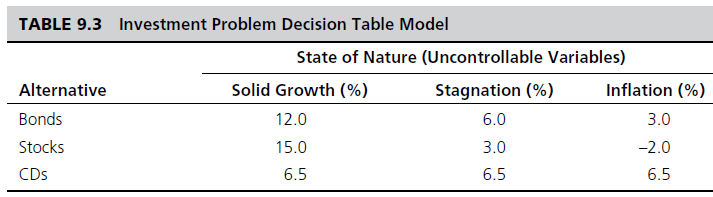 Decision Table  Investment Example: Treating Uncertainty
Optimistic approach
Pessimistic approach
Treating Risk/Uncertainty:
Use known probabilities 
Expected values
Decision TableInvestment Example: Multiple Goals
Multiple goals 
Yield, safety, and liquidity
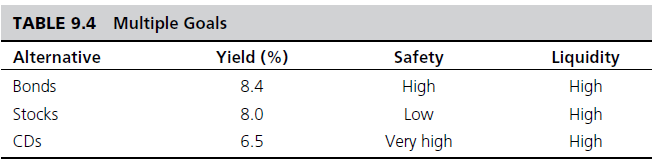 Decision Trees
Graphical representation of relationships
Multiple criteria approach
Demonstrates complex relationships
Cumbersome, if many alternatives exists
Tools include
Mind Tools Ltd., mindtools.com
TreeAge Software Inc., treeage.com
Palisade Corp., palisade.com
Decision Trees – An Example
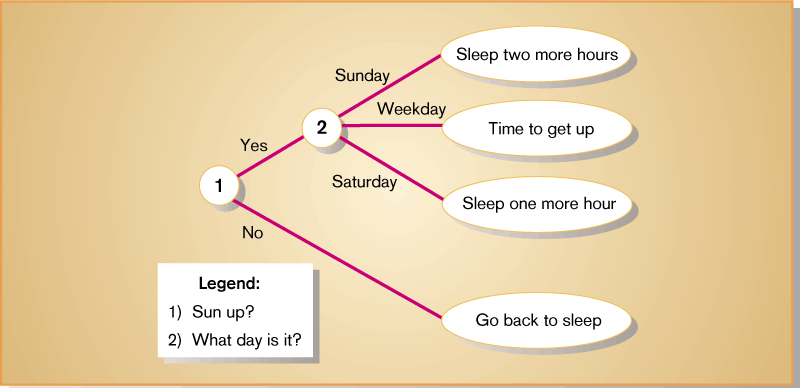 Multi-Criteria Decision Making with Pairwise Comparisons
Having more than one criterion makes decision-making process complicated
Usually some type of weighing algorithm is used to analyze such problems
The Analytic Hierarchy Process
Developed by Thomas Saaty (1995, 1996)
A very popular technique for MCDM
Popular Tools - ExpertChoice.com
Web-based Tools - Web-HIPRE (hipre.aalto.fi)
Application Case 9.6
U.S. HUD Saves the House by Using AHP for Selecting IT Projects

Company 
Problem description
Proposed solution
Results
Tutorial - Applying AHP Using Web-HIPRE
Goal: select the most appropriate movie
Identify some criteria for making this decision
The main and sub-criteria for movie selection are
a. Genre: Action, Comedy, Sci-Fi, Romance
b. Language: English, Hindi
c. Day of Release: weekday, weekend
d. User/Critics Rating: High, Average, Low
Alternatives are the following current movies: 
SkyFall, The Dark Knight Rises, The Dictator, Dabaang, Alien, and DDL
Tutorial - Applying AHP Using Web-HIPRE
Step 1: define the goal, criteria, and alternatives
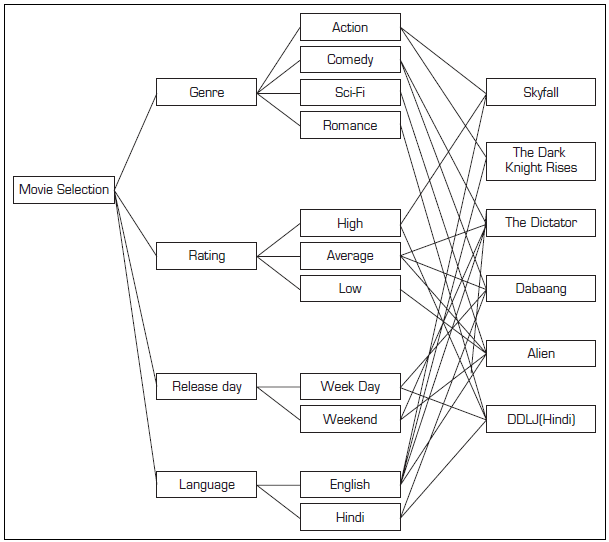 Web-HIBRE allows defining all of these and relationships within an easy-to-use Web-based interface.
Tutorial - Applying AHP Using Web-HIPRE
Step 2: the main criteria are then ranked as they relate to the goal 
A comparative ranking scale from 1 to 9 (with ascending order of importance) is used
The ranking is done using a Pairwise comparison procedure (i.e., divide-and-concur) between any two criteria for all combinations of twos
The tool readily normalizes the rankings of each of the main criteria over one another to a scale ranging from 0 to 1 and then calculates the row averages to arrive at an overall importance rating ranging from 0 to 1
Tutorial - Applying AHP Using Web-HIPRE
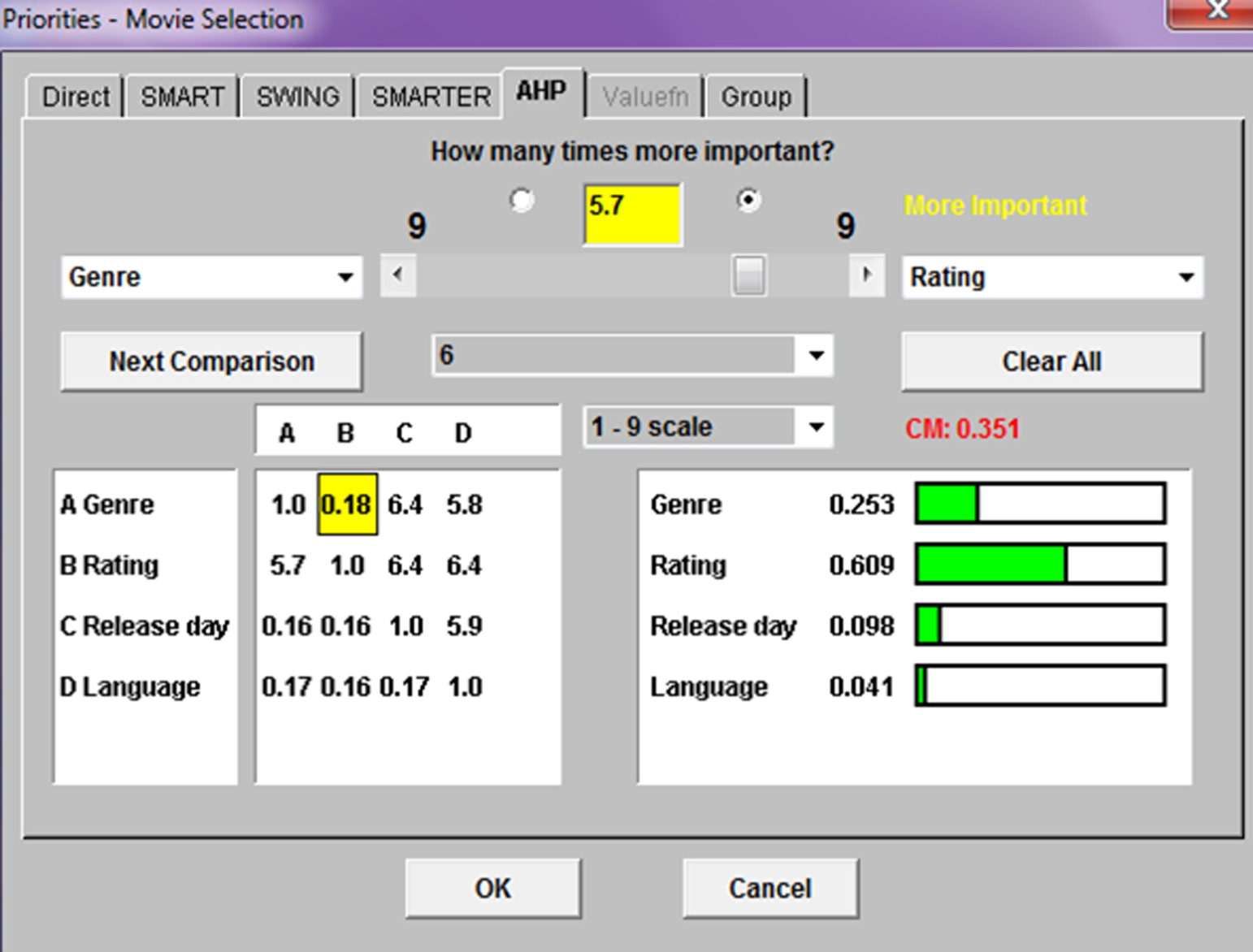 Tutorial - Applying AHP Using Web-HIPRE
Step 3: All of the subcriteria related to each of the main criteria are then ranked with their relative importance over one another
Step 4: Each alternative is ranked with respect to all of the subcriteria that are linked with the alternatives in a similar fashion using the relative scale of 0–9; then the overall importance of each alternative is calculated
Step 5: The final result are obtained from the composite priority analysis involving all the subcriteria and main criteria
Tutorial - Applying AHP Using Web-HIPRE
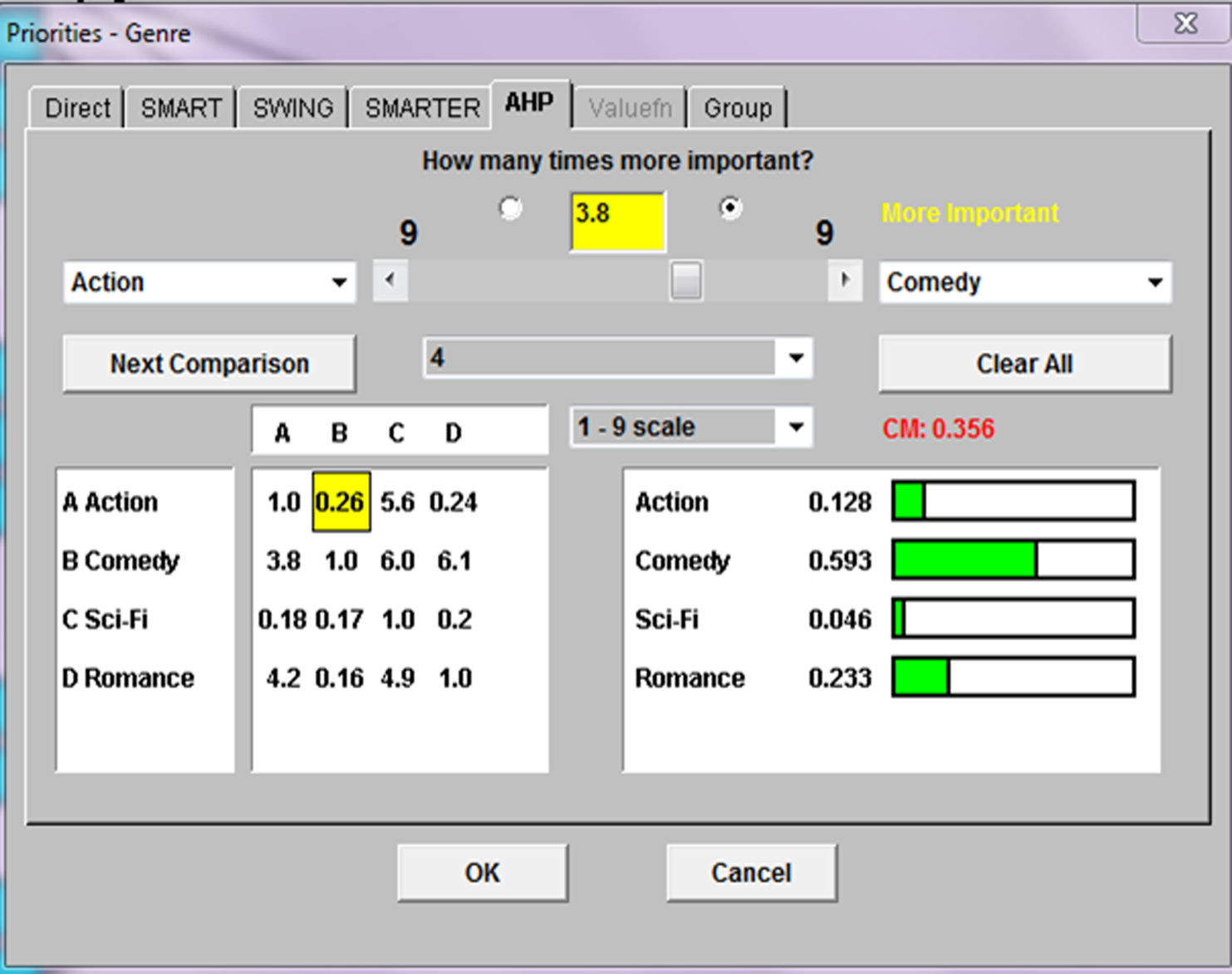 Tutorial - Applying AHP Using Web-HIPRE
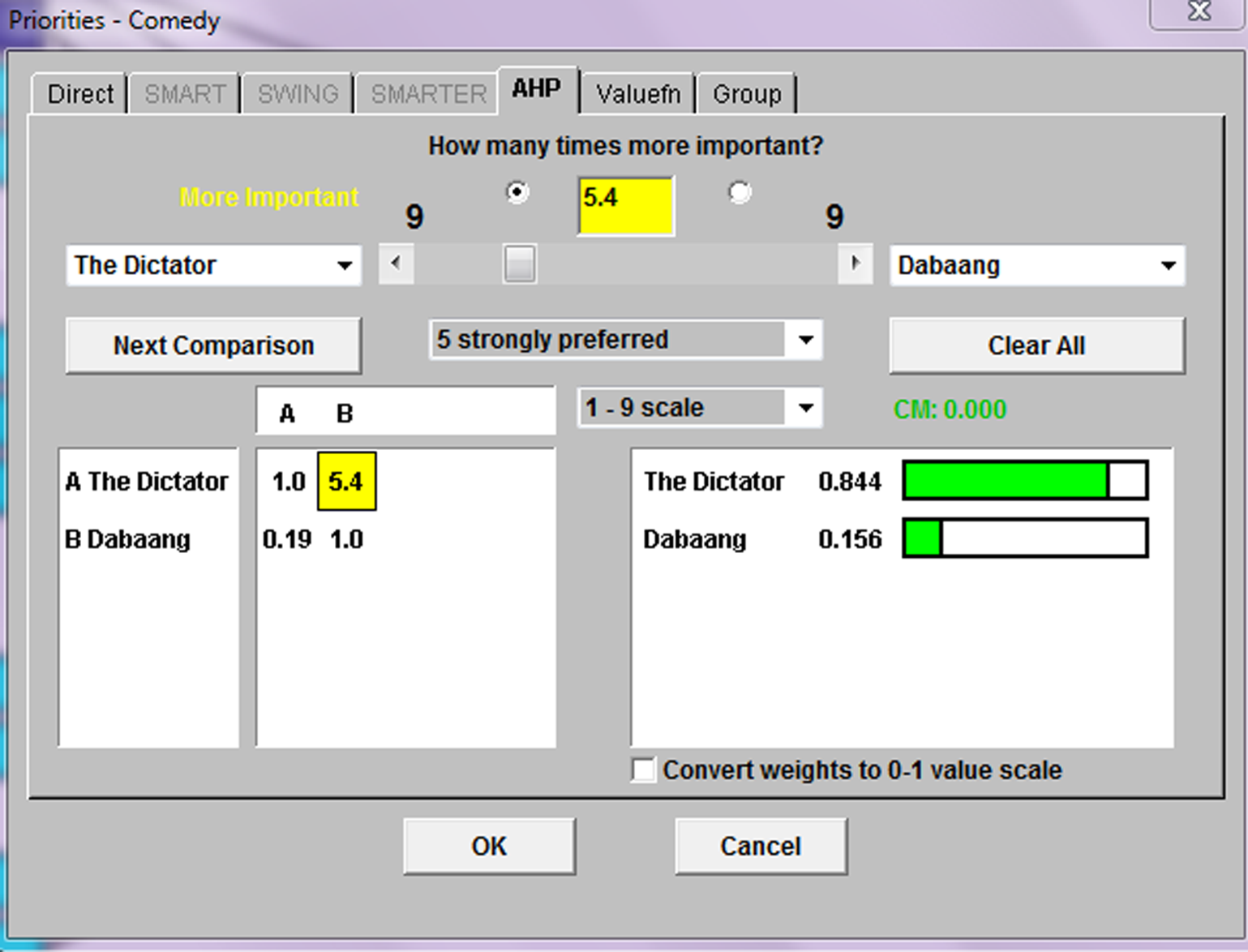 Tutorial - Applying AHP Using Web-HIPRE
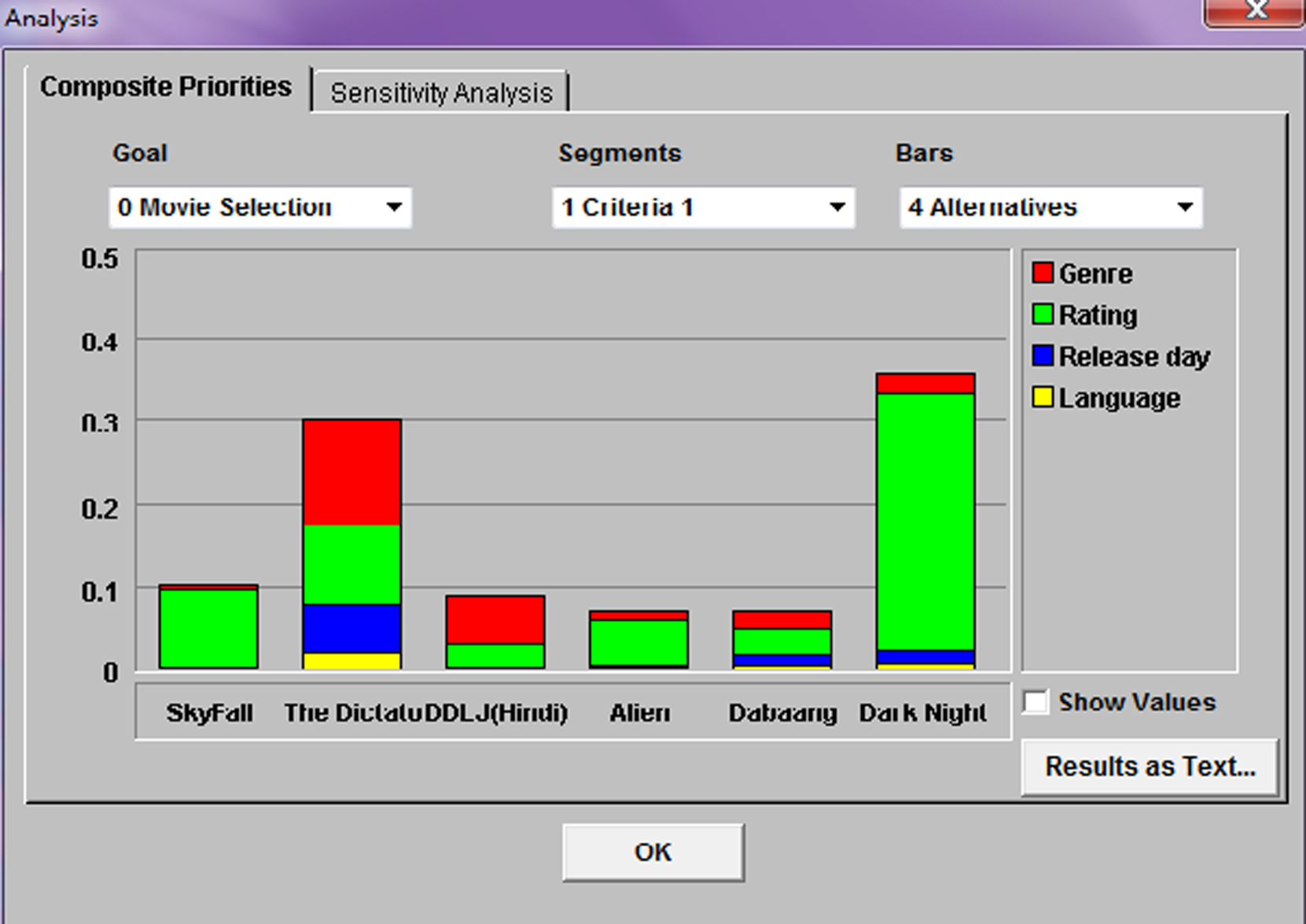 End of the Chapter
Questions, comments
All rights reserved. No part of this publication may be reproduced, stored in a retrieval system, or transmitted, in any form or by any means, electronic, mechanical, photocopying, recording, or otherwise, without the prior written permission of the publisher. Printed in the United States of America.